Centro Virtual de Operaciones en Emergencias y Desastres
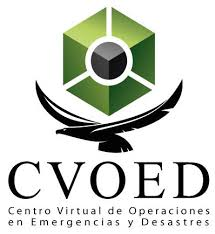 Tema 1: Generalidades
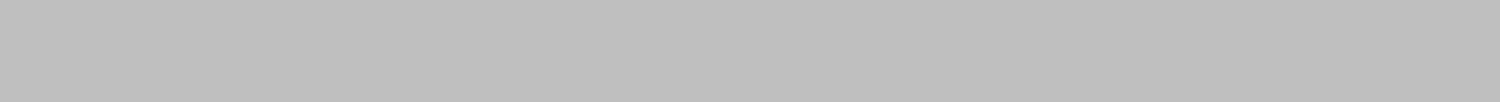 Entre los procedimientos encaminados a garantizar la continuidad operativa de la organización para poder brindar los servicios médicos que requieran los usuarios y  salvaguardar la infraestructura de la institución ante cualquier eventualidad, el IMSS considera varios elementos como son la planeación, prevención, preparación, mitigación, la continuidad de liderazgo (sucesión del mando), la operación en sedes alternas (médicas y no médicas), la continuidad de operaciones, los procesos críticos (actividades técnicas a realizar), las tarjetas de acción, entre otros.  

En varios de estos procedimientos se ven fortalecidos de forma importante con el apoyo del Centro Virtual de Operaciones de Emergencias y Desastres (CVOED).
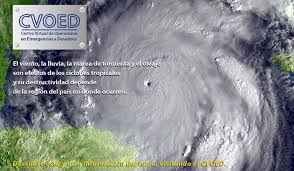 ¿Qué es el CVOED?

El Centro Virtual de Operaciones de Emergencias y Desastres (CVOED) es una aplicación de tipo informático, diseñada por la División de Proyectos Especiales en Salud (DiPES) de la Dirección de Prestaciones Médicas del Instituto Mexicano del Seguro Social, la cual está estructurada para que sea intuitiva, ágil y de fácil utilización.
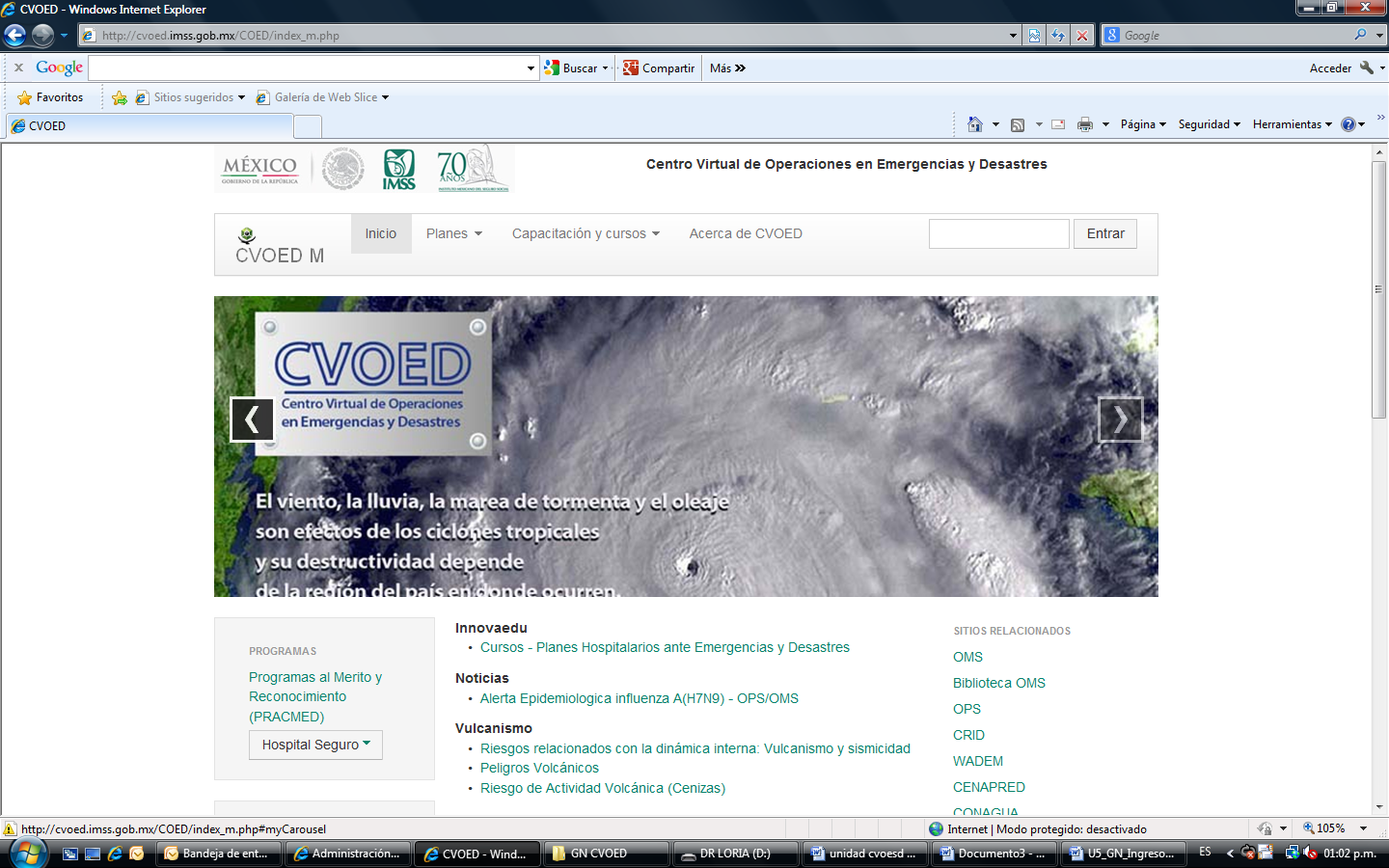 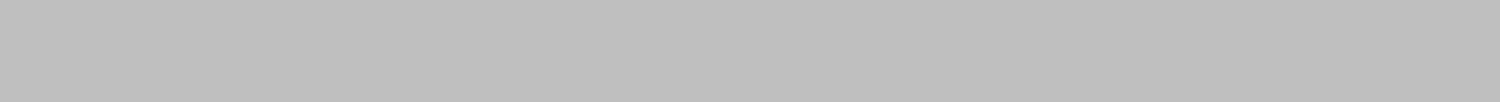 El CVOED nace como una necesidad del IMSS para apoyar la planeación y respuesta ante situaciones de crisis, emergencias o desastres. 

Desarrollado en una plataforma de código fuente libre (Open Source) de manera modular, iterativa e incremental que facilita el rápido desarrollo de nuevos módulos en el menor tiempo posible.

Sistema central en el IMSS que ayuda a enfrentar las crisis, las emergencias y los desastres de todo tipo que se presenten a lo largo y ancho de todo el país y que puedan afectar la vida de los derechohabientes, personal, infraestructura, el equipamiento o la funcionalidad del Instituto. 
 
.
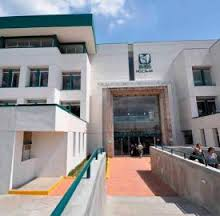 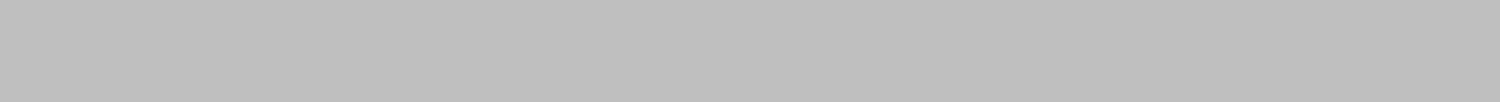 Es un sistema informático.
Usa la red (internet e intranet institucional).
Elemento básico de comunicación y coordinación
No necesita nueva infraestructura.
Es accesible en todas las Unidades Medicas.
Bajo costo.
Manejo en un solo sitio de Datos, voz y video.
Comunicación en tiempo real.
Flexibilidad. 
Recurso generalizado.
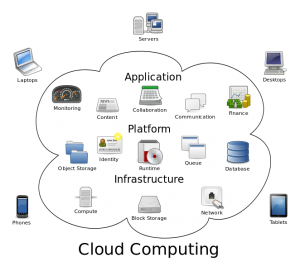 “su utilidad ha sido demostrada 
en emergencias y desastres recientes”
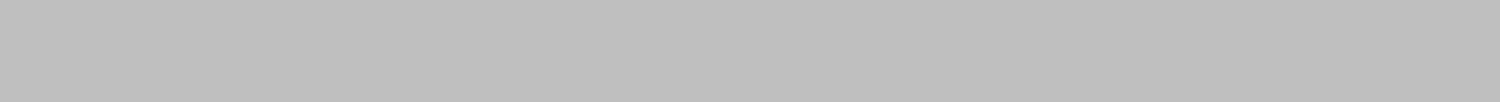 No requiere de área física específica.

Permite la creación de salas de situación en cualquier lugar sin importar ubicación geográfica, con mínimos requisitos. 

Evita costos de operación extraordinarios.

Se puede accesar a ella desde la intranet institucional o internet libre.
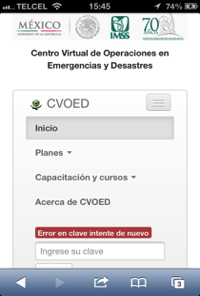 Acceso a través de cualquier dispositivo móvil con servicio de datos: smartphones, tabletas, computadoras portátiles.
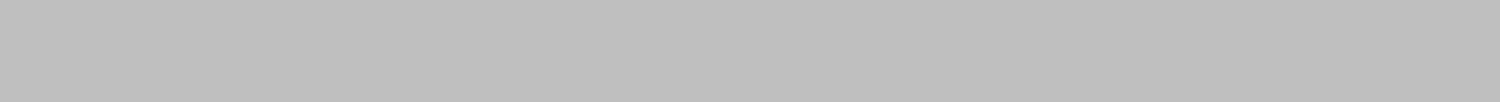 El acceso al CVOED 

Es de suma facilidad en todo el país, dado que prácticamente en todas las unidades operativas del IMSS existen nodos de Internet y equipo básico de cómputo. 

Esto permite a los altos directivos recibir información rápida desde los sitios afectados y mantener una interacción entre ellos sin importar el lugar donde se encuentren. 

Estas características hacen que los cuerpos de gobierno tengan información efectiva y  se puedan coordinar entre ellos, con oportunidad y efectividad, para la toma de decisiones.
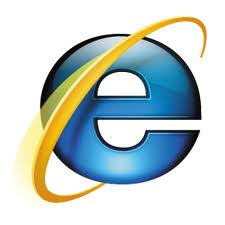 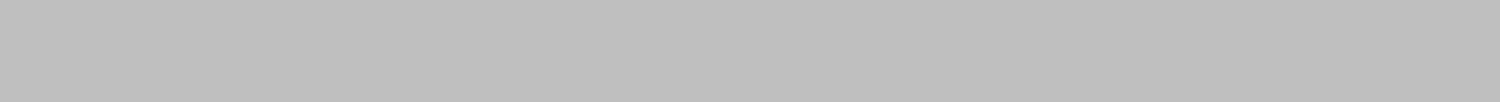 Fortalece al Plan Institucional frente a Emergencias y Desastres.
Concentra elementos del antes, durante y después de los eventos adversos.
Da respuesta a la instrucción del Gobierno Federal ante los lineamientos establecidos en el “Plan Mx”
Contiene las herramientas necesarias para la respuesta Institucional ante las solicitudes de información del Gobierno Federal durante una emergencia o desastres.
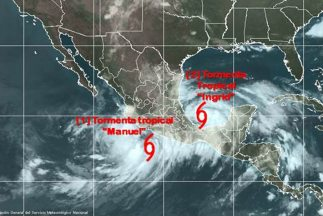 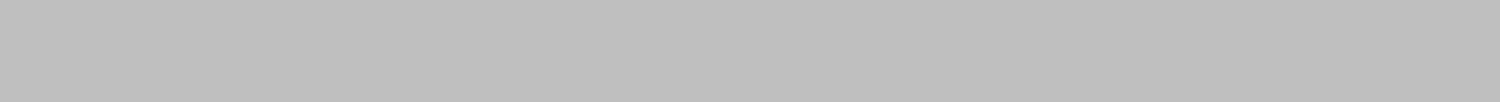 Objetivo

.
Recibir,  analizar y procesar la información relacionada con cualquier fenómeno perturbador, emergencia o desastre, que se genere en cualquier unidad operativa del Instituto Mexicano del Seguro Social, para coadyuvar y coordinar la toma de decisiones para una respuesta rápida, eficiente y acorde  a cada situación, con el fin de disminuir víctimas, reducir costos, y facilitar la vuelta a la normalidad.
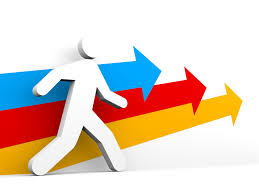 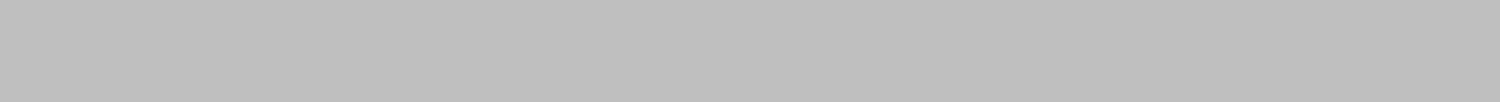 Actividades específicas

• Ser  una  plataforma  informática  que  permita  mantener  comunicación constante,  buena  coordinación  y  respuesta  inmediata  ante  una  situación de crisis, emergencia o desastre en cualquier unidad operativa del IMSS.
 
• Contar  con  un  notificador  que  en  caso  de  alguna  emergencia  o  desastre permita  a  cualquier  inmueble,  en  cualquier  parte  del  país,  emitir  su notificación de emergencia.

• Construir  directorios  internos  actualizados  de  los  cuerpos  de  gobierno  de las  unidades  operativas,  así  como  directorios  externos  con  personas proveedoras  o  instituciones  para  poder  interactuar  en  situaciones  de crisis, emergencia o desastre.

• Contar  con  un  concentrado  de  catálogos  de  personal,  actividades  y estadísticas  de  las  unidades  que  sirvan  como  guía  para  identificar rápidamente  las  capacidades  instaladas  frente  a  una  crisis,  emergencia  o desastre.
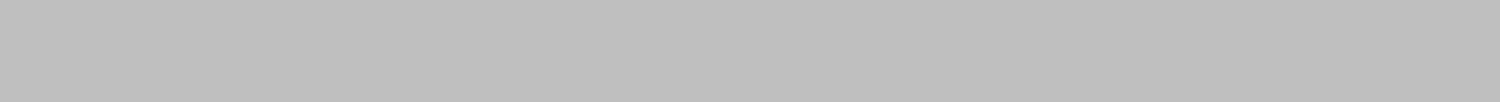 • Tener  catálogos  de  la  infraestructura  de  cada  una  de  las  unidades  que permitan prever posibles riesgos o amenazas frente a crisis, emergencias o
desastres.

• Elaborar  un  mapa  de  amenazas  externas  en  cada  una  de  las  Unidades Operativas  que  permita  visualizar  posibles  riesgos  de  sufrir  un  evento adverso.

• Presentar  las  brigadas  de  emergencias  que  cada  unidad  ha  formado,  para hacer frente a crisis, emergencias o desastres.

• Ofrecer el concentrado de los procesos críticos que cada Unidad Operativa considera prioritarios ante una crisis, emergencia o desastre.
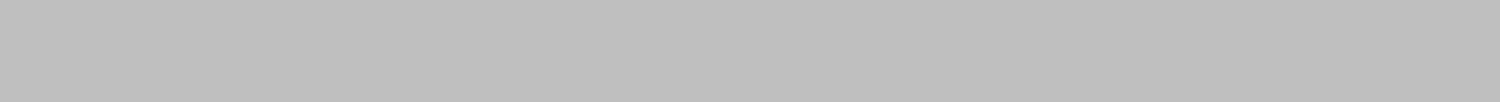 Mostrar  las  tarjetas  de  acción  del  personal  en  cada  una  de  las  unidades como  guía  de  actuación  inicial  y  acción  imprescindible  en  un  momento  de crisis, emergencia o desastre.

Compartir  documentos  importantes,  como  guías,  manuales  o  normas  que puedan  ser  útiles  para  enfrentar  una  situación  de  crisis,  emergencia  o desastre.

Monitorear,  en  un  visor  de  noticias  vía  electrónica,  los  sistemas  de información  y  noticiarios  enfocados  en  sismos,  inundaciones  o  cualquier otra palabra clave que se le indique al sistema.
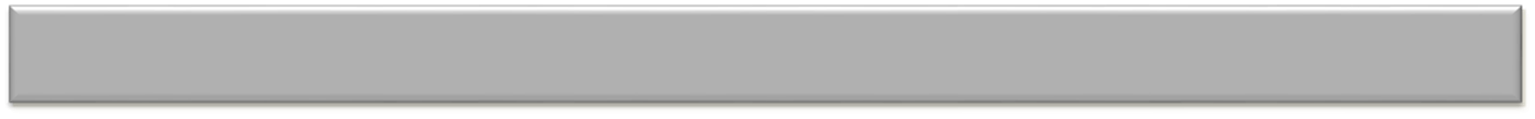 Funciones principales del CVOED

Monitorear constantemente la presencia de eventos adversos.
Recibir notificaciones de emergencias en cualquier unidad.
Recabar información de eventos adversos.
Analizar la información recibida. 
Emitir las sugerencias de su área de competencia a la Unidad Operativa    afectada.
Reportar eventos adversos a Dirección de Prestaciones Médicas.
Ser un vínculo entre el área operativa y las áreas de mando.
Coordinar los esfuerzos para enfrentar la emergencia.
Apoyar la toma de decisiones.
Evaluar la actuación en cada evento.
Realizar el reporte de hechos y resultados obtenidos.
Proponer mejora continua al proceso.
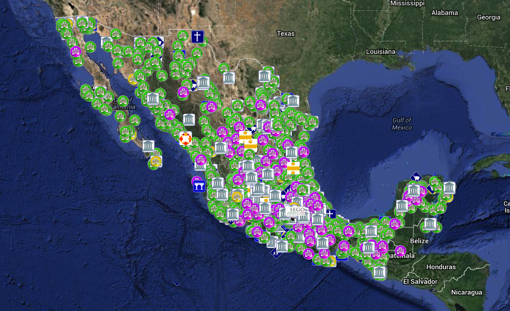 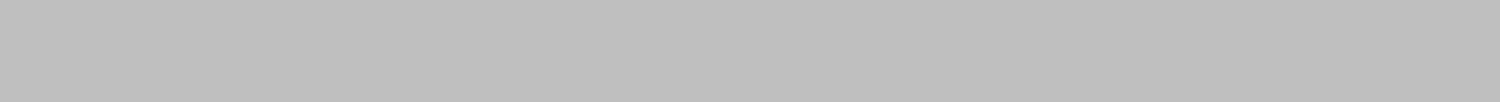 El CVOED 
se encuentra en continuo desarrollo con el propósito de poder presentar información de manera detallada, que permita una rápida actuación durante un evento adverso, así como incluir herramientas que permitan la comunicación continua entre los diferentes niveles de actuación, además de impulsar las redes sociales como medio de comunicación adicional.
Estructura general de funcionamiento del CVOED

Todas  las  unidades  operativas  del  Instituto  y  los  diferentes  mandos jerárquicos  tienen  un  micro sitio  diseñado  para  enlazarse  a  través  del  CVOED.
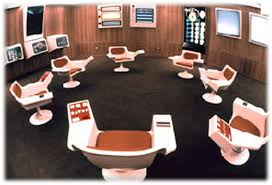 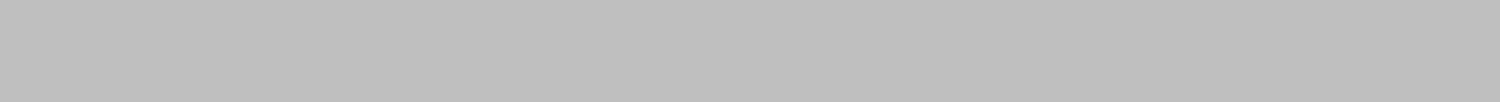 Está  diseñado  para  permitir  la  comunicación  vertical  y  horizontal  de  los distintos niveles jerárquicos.

Comunicación  vertical:  
Se  encuentra  diseñada  de  acuerdo  a  la  propia estructura  institucional;  cada  unidad  operativa  podrá  comunicarse  con  el nivel  jerárquico  superior  de  su  propia  área  normativa.  

Las  unidades  de atención  médica  tendrán  comunicación  directa  con  su  Jefe  Delegacional; quien  a  su  vez  tiene  comunicación  con  el  Delegado  y  los  Directores Normativos.  El  Delegado  y  los  Directores  Generales  de  UMAE  tienen comunicación  tanto  con  las  Direcciones  Normativas  como  con  el  Director General. 

Cada nivel puede comunicarse con su nivel jerárquico superior, quien integrará la información y mantendrá la coordinación con su área específica
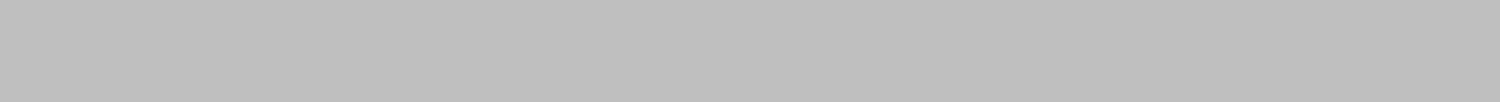 Comunicación  horizontal: 

Cada  nivel  jerárquico  puede  comunicarse  también con  su  mismo  nivel.  Las  unidades  operativas  pueden  enlazarse  con  todas  las unidades del  área  normativa,  privilegiando  la posibilidad  de  coordinación  local  para  la  atención  de  situaciones  de  apoyo  a unidades  locales.  En  el  nivel  delegacional,  todos  los  Jefes  y  Coordinadores Delegacionales  tienen  comunicación  entre  sí  y  con  el  Delegado,  lo  que permite  la  coordinación  dentro  de  la  propia  Delegación.  Además,  los Delegados pueden comunicarse entre sí, con las Direcciones Normativas y con la  Dirección  General.  Por  su  parte,  los  Directores  Normativos  pueden comunicarse  con  el  Director  General,  sus  diferentes  Jefes  Delegacionales,  sus titulares de Unidad, Coordinación y Divisiones normativas.

Este  diseño  le  permite  al  CVOED  facilitar  la  actuación  y  coordinación  de acuerdo  con  el  nivel  de  respuesta  requerido  para  la  atención  de  cualquier situación.  Este  esquema  se  replica  para  todas  las  funcionalidades  de  la plataforma informática
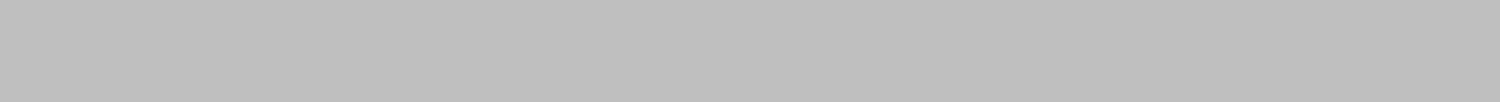 El CVOED ha reforzado y le ha dado funcionalidad al Plan Institucional Frente a Emergencias y Desastres, lo cual puede verse ejemplificado en:

Simulacros a nivel nacional.
Simulacros Institucionales.
Representa al IMSS  en el Comité Nacional de Emergencias cuando éste se activa por algún evento perturbador que afecta a la nación.
 Representa al IMSS en el Comité Nacional de Seguridad en Salud, cuando éste se activa por situaciones de emergencia de salud nacional.

Sin duda el aspecto crucial de trabajo diario son las situaciones de crisis, emergencias o desastres que se vive día a día en el Instituto.
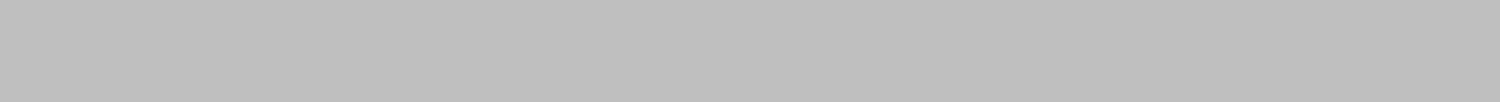 Estadísticas promedio al año
Eventos atendidos en el CVOED
No. Visitantes al año……………82,029
Visitas al sistema al año……….270,304
No. Páginas que son visitadas…..4,004,539
Páginas por visita……….14.81
Minutos por visita……………11.45 min
Visitantes frecuentes ……47.86%

Visitantes de todos los continentes.
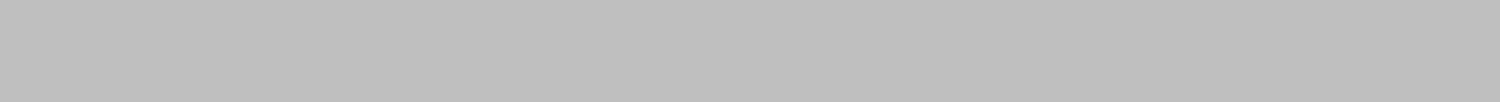 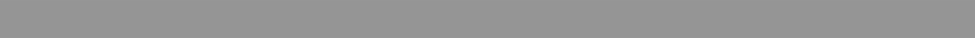 Para acceder:http://cvoed.imss.gob.mx
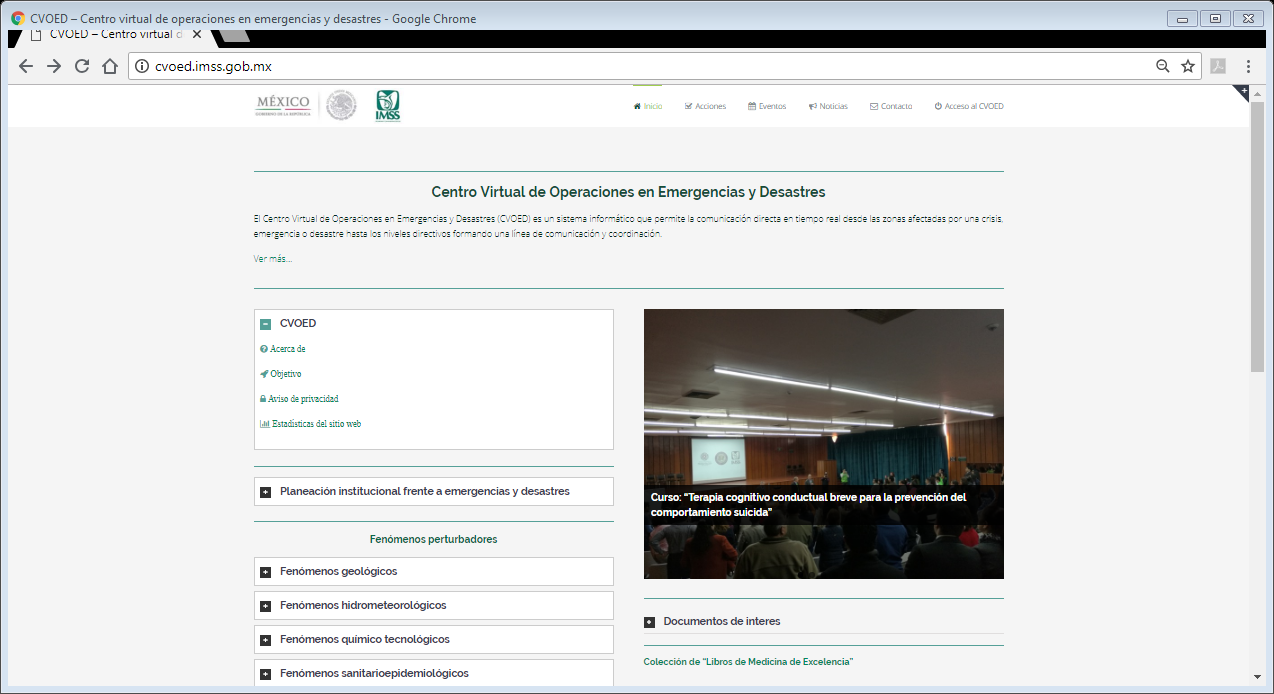 [Speaker Notes: Página inicial del CVOED, a la cual se accede al escribir en cualquier explorador cvoed, o directamente la dirección electrónica en la barra de direcciones.]
Integración del CVOED 

In
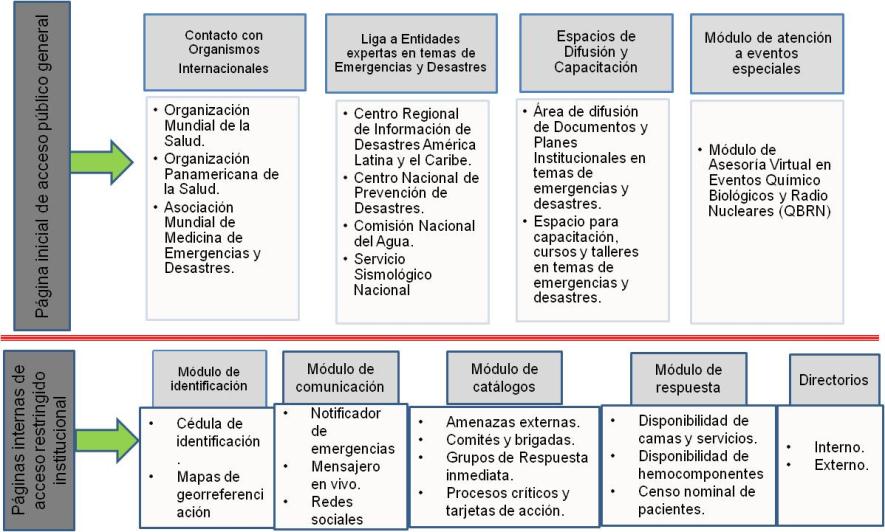 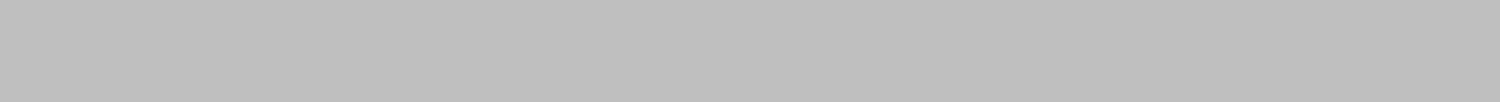 Clave de usuario y contraseña

Una vez que ha ingresado a la página pública, de doble clic en “Acceso al CVOED” que se localiza en la esquina superior derecha.  El sistema le abre un recuadro donde debe introducir su clave de Usuario y Contraseña y dar clic en la opción Entrar. 

Las claves para ingresar al Centro Virtual se crearon con altos estándares de seguridad, acordes con la normatividad institucional, y han sido distribuidas por área normativa y por cada Delegación.
 
Si al ingresar la clave, se muestra el mensaje de “Error en información de conexión o tiempo de espera excedido” rectifíquela y vuelva a ingresarla.           

Tome en cuenta que, si deja de utilizar su sesión durante un lapso de tiempo considerable, deberá volver a ingresar su contraseña para seguir navegando por el CVOED.
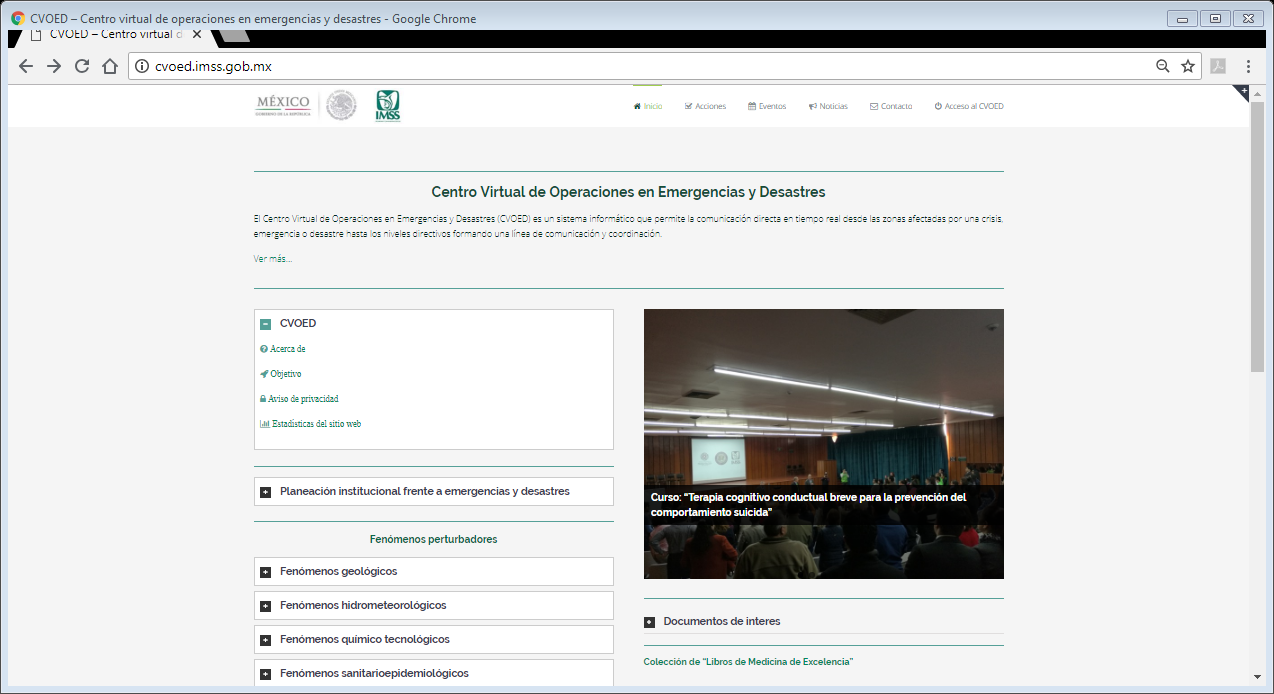 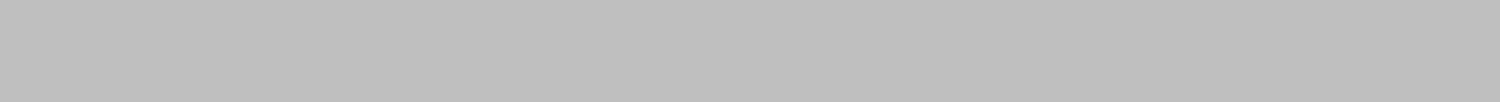 Cédula de identificación

La información básica de la Unidad Operativa debe ser registrada en esta primera parte de la cédula.






El integrante del equipo de salud deberá llenar la cédula de identificación de Unidad Operativa, o bien, rectificar y corregir (en caso necesario) los datos que en ella se solicitan.
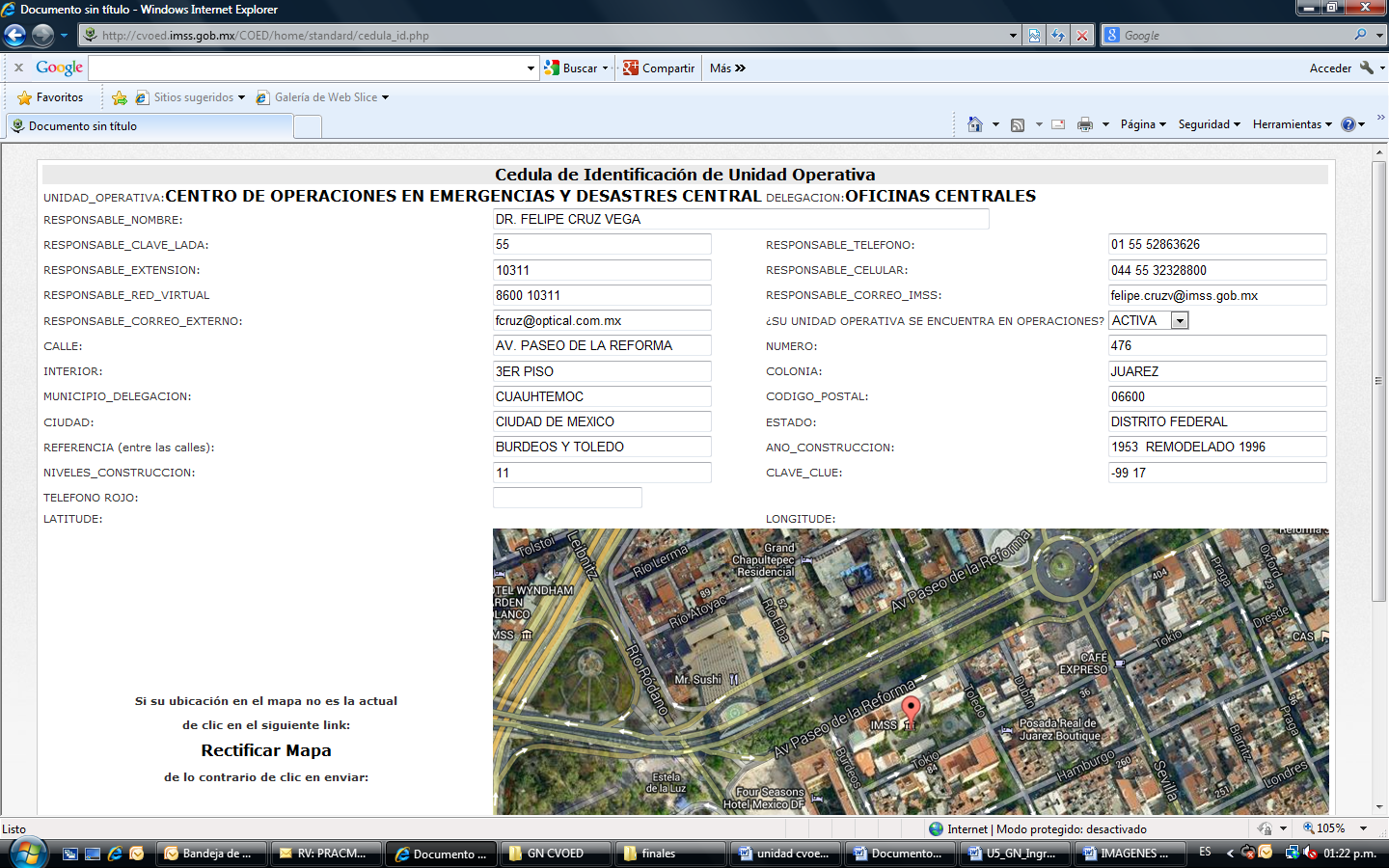 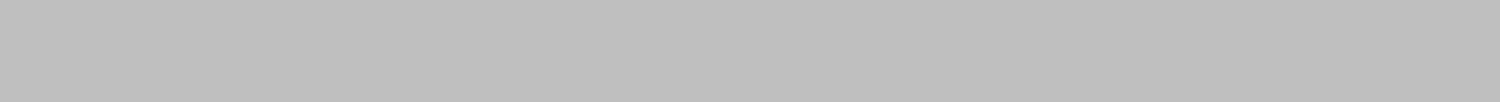 Para introducir los datos requeridos, deberá dar clic en el recuadro correspondiente e ingresar la información que se le solicita:
 
Nombre de quien funge como responsable de la Unidad Operativa.
Número de la clave Lada del responsable.
Número telefónico directo del responsable.
Número de extensión institucional directa.
Número de celular del responsable.
Número de la red virtual institucional que tiene asignada el responsable.
Correo electrónico institucional del responsable.
Correo electrónico personal del responsable.
La opción Activa indica que la Unidad Operativa se encuentra en funcionamiento, en    caso contrario, seleccione la opción Inactiva.
Nombre de la calle en la cual se encuentra la Unidad Operativa a la que pertenece.
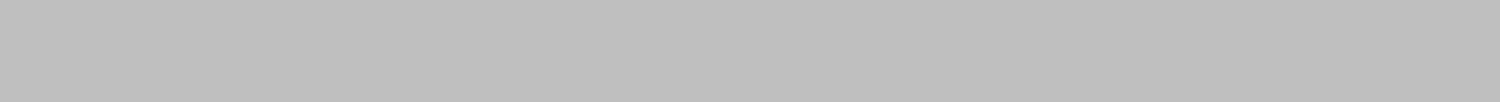 Número externo de la Unidad Operativa.
Número interno si es que lo tiene.
Colonia en donde se encuentre la Unidad Operativa.
Municipio o Delegación en donde se encuentre la Unidad Operativa.
Código postal que corresponda a la Unidad Operativa.
Ciudad en la que se localiza la Unidad Operativa.
Estado al que pertenece la Unidad Operativa.
Nombre de las calles entre las cuales se encuentra la Unidad Operativa.
Año de construcción del edificio de la Unidad Operativa.
Número de pisos que constituyen dicho edificio.
Clave Única de Establecimiento de Salud (clave asignada desde la SEGOB). 
Número del teléfono rojo de su Unidad Operativa.
La información que usted vierta en este formato permitirá que el sistema lo identifique y le asigne un estatus de usuario validado.
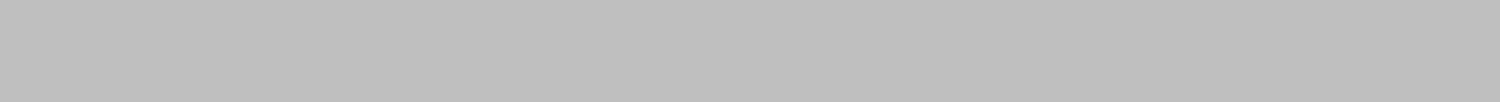 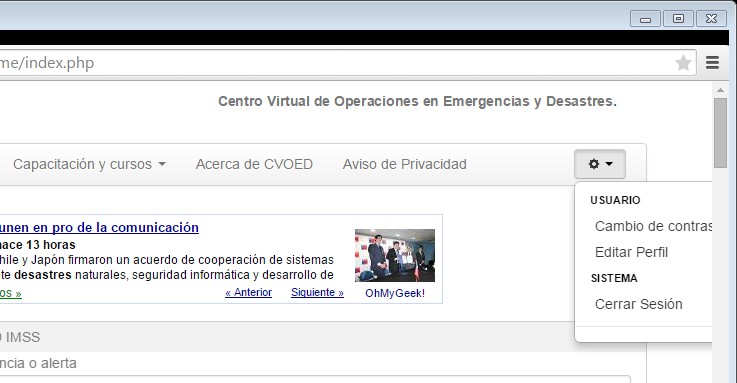 En caso de que el sistema lo ingrese a la página interna y no le presente la “Cédula de identificación del inmueble”, para presentarla y poder realizar ediciones o actualización de la información.
Active el recuadro superior derecho que tiene una imagen de engrane y cabeza de flecha, el sistema le muestra las opciones de cambio de contraseña donde puede cambiar su actual contraseña, la de editar perfil que le abre su cédula para actualizar.
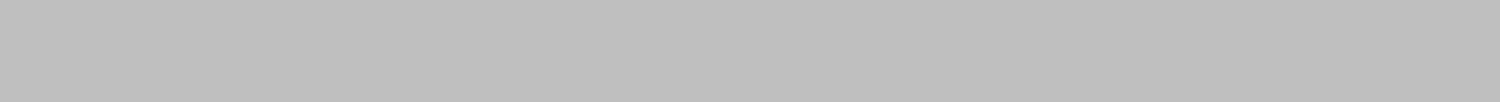 Georreferenciación
También denominada geolocalización, es la acción de ubicar sobre un mapa la referencia de algún lugar en particular, en este caso, su Unidad Operativa.  
 
El mapa para la georreferenciación se localiza en la parte inferior de la “Cédula de identificación”, acerque y arrastre el mapa hasta localizar su inmueble y colóquelo por debajo del ícono (globo rojo).
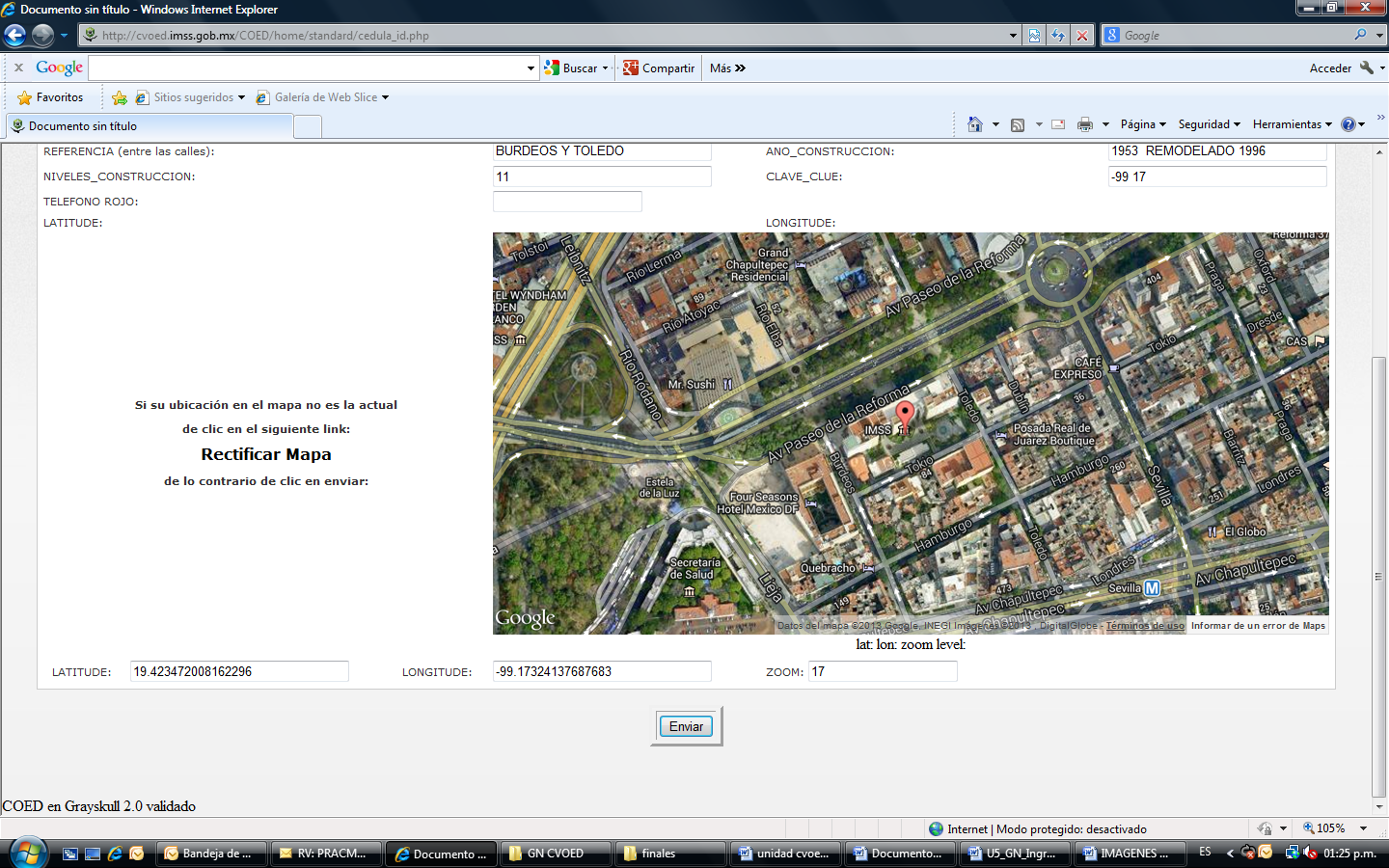 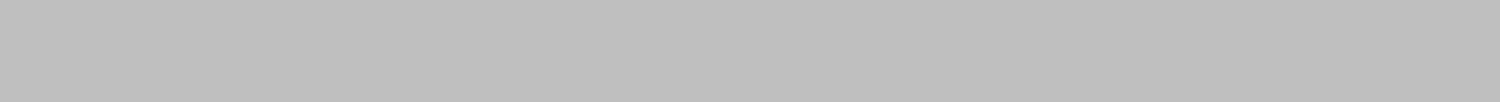 Una vez ingresada su información el sistema lo reconoce y lo ubica en el mapa en el lugar que usted ha seleccionado.
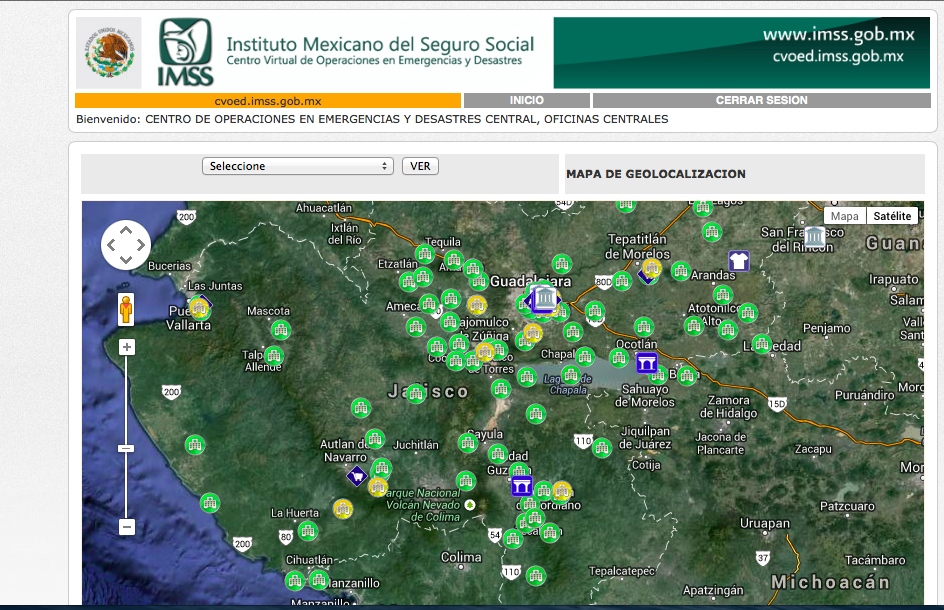 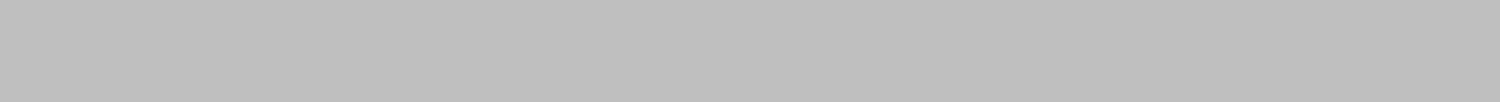 Actualmente se ha integrado al CVOED, a través de cvoed.net,  a instituciones como: 

La Secretaría de Salud Federal (Hospitales e inmuebles de administración federal).
Cruz Roja Mexicana. 
El Instituto de Seguridad y Servicios Sociales de los Trabajadores del Estado (ISSSTE).
 Las Secretarías Estatales de Salud de Ciudad de México, Estado de México, Tlaxcala, Hidalgo y Morelos.

 Lo cual permitirá una actuación conjunta ante amenazas, emergencias o desastres en el territorio nacional.
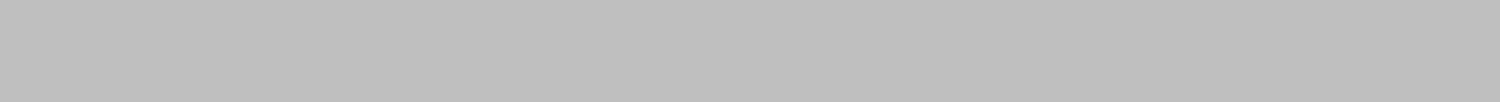 Compromisos y áreas de oportunidad
Ser un usuario proactivo y promotor del CVOED.

Difundir el tema en mi ámbito de competencia.

Utilizar responsable y cotidianamente el CVOED.

Actualizar la información en la Cédula de identificación y en la Georreferenciación cada 6 meses o cada que haya cambios en los directivos de la unidad.
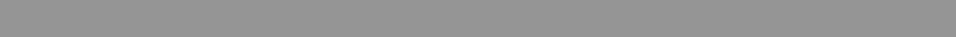